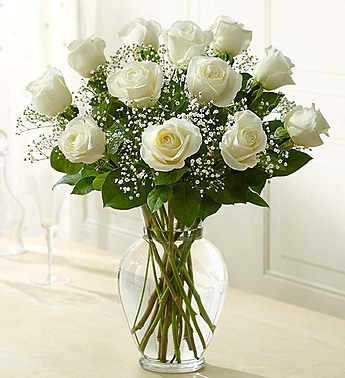 এক গুচ্ছ সাদা গোলাপের শুভেচ্ছা
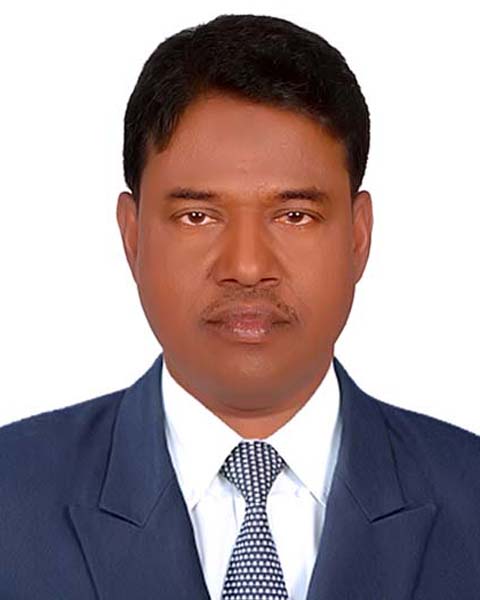 ক্লাশ পরিচিতি
নতুন শব্দের সমাধান
পাঠ মূল্যায়ন
প্রশ্ন- শিক্ষার আসল কাজ কি ?
প্রশ্ন-কিসের কিসের স্বাধীনতা না থাকলে মানুষের মুক্তি হবেনা ?
প্রশ্ন- লোভের ফলে মানুষের কি ঘটে ?
প্রশ্ন-মানুষের মুক্তির দুটি উপায় কি কি ?
প্রশ্ন- লোভের ফলে মানুষের কি ঘটে ?
উত্তরগুলো যাচাই করি
৬ । চিন্তার স্বাধীনতা,বুদ্ধির স্বাধীনতা ,আত্বপ্রকাশের স্বাধীনতা না থাকলে মানুষের মুক্তি নেই ।
৮ । শিক্ষার আসল কাজ হচ্ছে মনুষ্যত্ববোধ সৃষ্টি করা ।
৭ । এক.অন্নবস্ত্রের চিন্তা থেকে মানুষকে মুক্তি  দুই.শিক্ষাদীক্ষার দ্বারা মানুষকে মনুষ্যত্বের স্বাদ প্রদান।
৯ । লোভের ফলে মানুষের আত্বিক মৃত্যু ঘটে ।
১০ ।মোতাহের হোসেন ১৯০৩ খ্রীষ্টাব্দে কুমিল্লায় জন্ম গ্রহন করেন ।
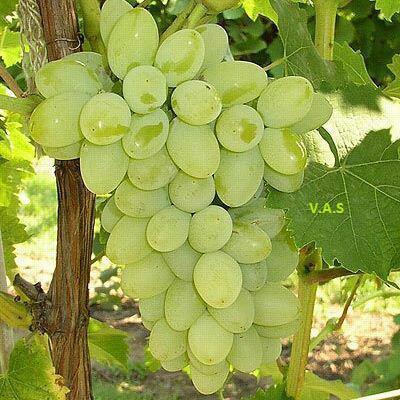 সবাইকে      ধন্যবাদ